Programming and Data Structures
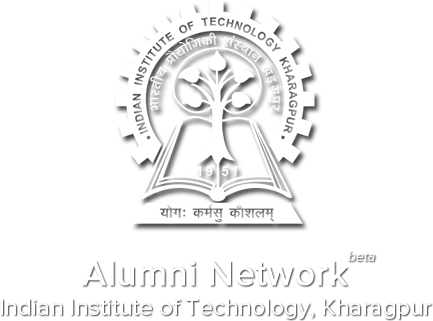 Debasis Samanta
Computer Science & Engineering
Indian Institute of Technology Kharagpur
Spring-2017
Lecture #13
Stack & Queue
CS 11001 : Programming and Data Structures
2
Lecture #00: © DSamanta
Today’s discussion…
Stack
Basic principles
Operation of stack
Stack using Array
Stack using Linked List
Applications of stack
Queue
Basic principles
Operation of queue
Queue using Array
Queue using Linked List
Applications of queue
CS 11001 : Programming and Data Structures
3
Lecture #00: © DSamanta
Stack
CS 11001 : Programming and Data Structures
4
Lecture #00: © DSamanta
Basic Idea
A stack is an Abstract Data Type (ADT), commonly used in most programming languages. It is named stack as it behaves like a real-world stack, for example – a deck of cards or a pile of plates, etc.
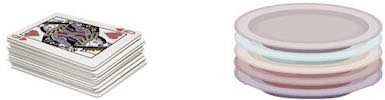 CS 11001 : Programming and Data Structures
5
Lecture #00: © DSamanta
Stack Representation
Can be implemented by means of Array, Structure, Pointers and Linked List.
Stack can either be a fixed size or dynamic.
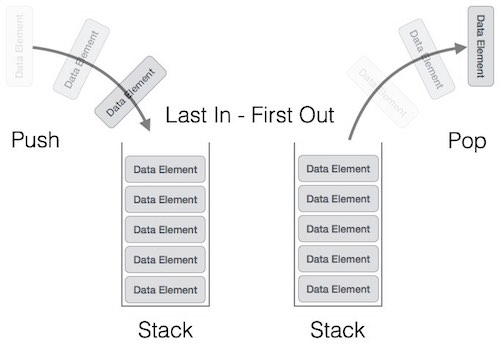 CS 11001 : Programming and Data Structures
6
Lecture #00: © DSamanta
push
STACK
pop
create
isempty
isfull
CS 11001 : Programming and Data Structures
7
Lecture #00: © DSamanta
STACK: Last-In-First-Out (LIFO)
void push (stack *s, int element);
                                        /* Insert an element in the stack */
int pop (stack *s);
                                        /* Remove and return the top element */
void create (stack  *s);
                                        /* Create a new stack */
int isempty (stack *s);
                                        /* Check if stack is empty */
int isfull (stack *s);
                                        /* Check if stack is full */
Assumption: stack contains integer elements!
CS 11001 : Programming and Data Structures
8
Lecture #00: © DSamanta
Stack using Array
CS 11001 : Programming and Data Structures
9
Lecture #00: © DSamanta
top
top
Push using Stack
PUSH
Autumn 2016
10
Autumn 2016
top
top
Pop using Stack
POP
Autumn 2016
11
Autumn 2016
Stack using Linked List
CS 11001 : Programming and Data Structures
12
Lecture #00: © DSamanta
Push using Linked List
PUSH OPERATION
top
Autumn 2016
13
Autumn 2016
Pop using Linked List
POP OPERATION
top
Autumn 2016
14
Autumn 2016
Basic Idea
In the array implementation, we would:
Declare an array of fixed size (which determines the maximum size of the stack).

Keep a variable which always points to the “top” of the stack.
Contains the array index of the “top” element.

In the linked list implementation, we would:
Maintain the stack as a linked list.
A pointer variable top points to the start of the list.
The first element of the linked list is considered as the stack top.
Autumn 2016
15
Autumn 2016
Declaration
#define MAXSIZE 100

struct lifo 
{
   int st[MAXSIZE];
   int  top;
};
typedef struct lifo  
                stack;
stack s;
struct lifo 
{
   int value;
   struct lifo *next;
};
typedef struct lifo 
                stack;
  
stack *top;
ARRAY
LINKED LIST
CS 11001 : Programming and Data Structures
16
Lecture #00: © DSamanta
Stack Creation
void create (stack *s)
{
   s->top = -1;       
       
   /* s->top points to  
      last element 
      pushed in;  
      initially -1 */
}
void create (stack **top)
{
   *top = NULL;

   /* top points to NULL,
      indicating empty
      stack            */
}
ARRAY
LINKED LIST
CS 11001 : Programming and Data Structures
17
Lecture #00: © DSamanta
Pushing an element into stack
void push (stack **top, int element)
{
    stack *new;

    new = (stack *)malloc (sizeof(stack));
    if (new == NULL)
    {
       printf (“\n Stack is full”);
       exit(-1);
    }

    new->value = element; 
    new->next = *top;
    *top = new;
}
void push (stack *s, int element)
  {
   if (s->top == (MAXSIZE-1))
   {
     printf (“\n Stack overflow”);
         exit(-1);
     }
     else
     {
         s->top++;
         s->st[s->top] = element;
     }
  }
ARRAY
LINKED LIST
CS 11001 : Programming and Data Structures
18
Lecture #00: © DSamanta
Popping an element from stack
int pop (stack *s)
  {
     if (s->top == -1)
     {
        printf (“\n Stack underflow”);
        exit(-1);
     }
     else
     {
        return (s->st[s->top--]);
     }
  }
int pop (stack **top)
{
   int t;  
   stack *p;

   if (*top == NULL)
   {
      printf (“\n Stack is empty”);
      exit(-1);
   }
   else
   {
      t = (*top)->value;
      p = *top;
      *top = (*top)->next;
      free (p);
      return t;
   }
}
ARRAY
LINKED LIST
CS 11001 : Programming and Data Structures
19
Lecture #00: © DSamanta
Checking for stack empty
int isempty (stack *s)
{
   if (s->top == -1)  
          return 1;
   else  
          return (0);
}
int isempty (stack *top)
{
   if (top == NULL)
        return (1);
    else
        return (0);
}
ARRAY
LINKED LIST
CS 11001 : Programming and Data Structures
20
Lecture #00: © DSamanta
Checking for Stack Full
int isempty (stack *s)
{
   if (s->top == -1)  
          return 1;
   else  
          return (0);
}
int isempty (stack *top)
{
   if (top == NULL)
        return (1);
    else
        return (0);
}
ARRAY
LINKED LIST
CS 11001 : Programming and Data Structures
21
Lecture #00: © DSamanta
Example: A Stack using an Array
#include <stdio.h>
#define MAXSIZE 100

struct lifo 
{
   int st[MAXSIZE];
   int  top;
};
typedef struct lifo stack;

main() {
  stack A, B; 
  create(&A);  
  create(&B);
  push(&A,10); 
  push(&A,20);
  push(&A,30);
  push(&B,100);  
  push(&B,5);
  
  printf (“%d %d”, pop(&A), pop(&B));

  push (&A, pop(&B));

  if (isempty(&B))
    printf (“\n B is empty”);
  return;
}
CS 11001 : Programming and Data Structures
22
Lecture #00: © DSamanta
Example: A Stack using Linked List
#include <stdio.h>
struct lifo 
{
   int value;
   struct lifo *next;
};
typedef struct lifo stack;
  
main() {
  stack *A, *B;
  create(&A); 
  create(&B);
  push(&A,10); 
  push(&A,20);
  push(&A,30);
  push(&B,100);  
  push(&B,5);
  
  printf (“%d %d”, pop(&A), pop(&B));

  push (&A, pop(&B));

  if (isempty(B))
    printf (“\n B is empty”);
  return;
}
CS 11001 : Programming and Data Structures
23
Lecture #00: © DSamanta
Applications of Stacks
Direct applications:
Page-visited history in a Web browser
Undo sequence in a text editor
Chain of method calls in the Java Virtual Machine
Validate XML

Indirect applications:
Auxiliary data structure for algorithms
Component of other data structures
CS 11001 : Programming and Data Structures
24
Lecture #00: © DSamanta
Infix and Postfix Notations
Infix:  operators placed between operands:     
                        A+B*C
Postfix: operands appear before their operators:-
                        ABC*+
There are no precedence rules to learn in postfix notation, and parentheses are never needed
CS 11001 : Programming and Data Structures
25
Lecture #00: © DSamanta
Infix to Postfix
A + B * C      (A + (B * C))     (A  + (B C *) )      A  B  C  *  +

A + B * C + D    ((A + (B * C)) + D )   ((A + (B C*) )+  D)   
((A  B  C  *+)  +  D)  A B C * + D +
Autumn 2016
26
Infix to postfix conversion
Use a stack for processing operators (push and pop operations).
Scan the sequence of operators and operands from left to right and perform one of the following:
output the operand, 
push an operator of higher precedence,
pop an operator and output, till the stack  top contains operator of a lower precedence and push the present operator.
CS 11001 : Programming and Data Structures
27
Lecture #00: © DSamanta
The algorithm steps
Print operands as they arrive.
If the stack is empty or contains a left parenthesis on top, push the incoming operator onto the stack.
If the incoming symbol is a left parenthesis, push it on the stack.
If the incoming symbol is a right parenthesis, pop the stack and print the operators until you see a left parenthesis. Discard the pair of parentheses.
If the incoming symbol has higher precedence than the top of the stack, push it on the stack.
If the incoming symbol has equal precedence with the top of the stack, use association. If the association is left to right, pop and print the top of the stack and then push the incoming operator. If the association is right to left, push the incoming operator.
If the incoming symbol has lower precedence than the symbol on the top of the stack, pop the stack and print the top operator. Then test the incoming operator against the new top of stack.
At the end of the expression, pop and print all operators on the stack. (No parentheses should remain.)
CS 11001 : Programming and Data Structures
28
Lecture #00: © DSamanta
Infix to Postfix Conversion
Requires operator precedence information

Operands: 
             Add to postfix expression.

Close parenthesis: 
     pop stack symbols until an open parenthesis  appears.

Operators: 
	Pop all stack symbols until a symbol of lower precedence appears. Then push the operator.

End of input: 
   Pop all remaining stack symbols and add to the expression.
CS 11001 : Programming and Data Structures
29
Lecture #00: © DSamanta
Infix to Postfix Rules
Expression:  

A * (B + C * D) + E 

becomes 

A B C D * + * E +
Postfix notation is also called as Reverse Polish Notation (RPN)
Autumn 2016
30
Queue
CS 11001 : Programming and Data Structures
31
Lecture #00: © DSamanta
Basic Idea
Queue is an abstract data structure, somewhat similar to Stacks. Unlike stacks, a queue is open at both its ends. One end is always used to insert data (enqueue) and the other is used to remove data (dequeue).
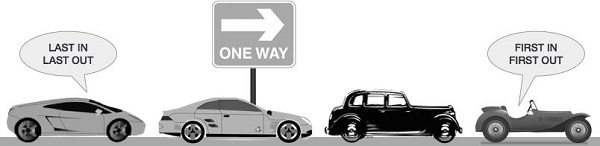 CS 11001 : Programming and Data Structures
32
Lecture #00: © DSamanta
Queue Representation
As in stacks, a queue can also be implemented using Arrays, Linked-lists, Pointers and Structures.
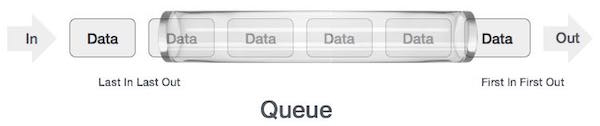 CS 11001 : Programming and Data Structures
33
Lecture #00: © DSamanta
enqueue
QUEUE
dequeue
create
isempty
size
CS 11001 : Programming and Data Structures
34
Lecture #00: © DSamanta
QUEUE: First-In-First-Out (LIFO)
void enqueue (queue *q, int element);
                                       /* Insert an element in the queue */
 int dequeue (queue *q);
                                       /* Remove an element from the queue */
 queue *create();
                                       /* Create a new queue */
 int isempty (queue *q);
                                       /* Check if queue is empty */
 int size (queue *q);
                                       /* Return the no. of elements in queue */
Assumption: queue contains integer elements!
Autumn 2016
Autumn 2016
35
Queue using Linked List
CS 11001 : Programming and Data Structures
36
Lecture #00: © DSamanta
Rear
Front
Basic Idea
Basic idea:
Create a linked list to which items would be added to one end and deleted from the other end.
Two pointers will be maintained:
One pointing to the beginning of the list (point from where elements will be deleted).
Another pointing to the end of the list (point where new elements will be inserted).
DELETION
INSERTION
Autumn 2016
37
Autumn 2016
Queue: Linked List Structure
ENQUEUE
front
rear
Autumn 2016
38
Autumn 2016
Queue: Linked List Structure
DEQUEUE
front
rear
Autumn 2016
39
Autumn 2016
Example :Queue using Linked List
struct qnode
{
  int val;
   struct qnode *next;
};

struct queue
{
   struct qnode *qfront, *qrear;
};
typedef struct queue QUEUE;
void enqueue (QUEUE *q,int element)
{
   struct qnode *q1;
   q1=(struct qnode *)malloc(sizeof(struct qnode));
   q1->val= element;
   q1->next=q->qfront;
   q->qfront=q1;
}
CS 11001 : Programming and Data Structures
40
Lecture #00: © DSamanta
Example :Queue using Linked List
int size (queue *q)
{
   queue *q1;
   int count=0;
   q1=q;
   while(q1!=NULL) 
   {
     q1=q1->next;
     count++;
   }
return count;
}
int dequeue (queue *q)
{
   int val;
   queue *q1,*prev;
   q1=q;
   while(q1->next!=NULL) 
   {
      prev=q1;
      q1=q1->next;
   }
   val=q1->val;
   prev->next=NULL;
   free(q1);
return (val);
}
int peek (queue *q)
{
   queue *q1;
   q1=q;
   while(q1->next!=NULL)
      q1=q1->next;
return (q1->val);
}
CS 11001 : Programming and Data Structures
41
Lecture #00: © DSamanta
front
rear
rear
front
Problem With Array Implementation
The size of the queue depends on the number and order of enqueue and dequeue.
It may be situation where memory is available but enqueue is not possible.
DEQUEUE
ENQUEUE
Effective queuing storage area of array gets reduced.
0
N
Use of circular array indexing
Autumn 2016
42
Autumn 2016
Applications of Queues
Direct applications:-
Waiting lists
Access to shared resources (e.g., printer)
Multiprogramming

Indirect applications:-
Auxiliary data structure for algorithms
Component of other data structures
CS 11001 : Programming and Data Structures
43
Lecture #00: © DSamanta
Any question?
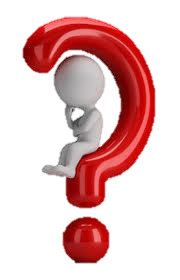 You may post your question(s) at the “Discussion Forum” maintained in the course Web page.
CS 11001 : Programming and Data Structures
44
Lecture #00: © DSamanta
Problems to ponder…
CS 11001 : Programming and Data Structures
45
Lecture #00: © DSamanta
Problems for practice…
CS 11001 : Programming and Data Structures
46
Lecture #00: © DSamanta